Town of Perdido Beach
A Waterfront Community Located in Baldwin County, Alabama
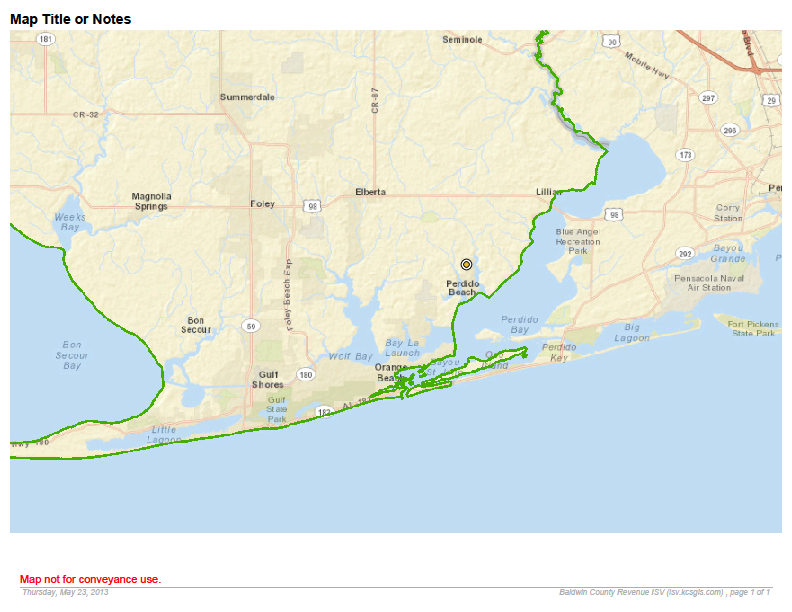 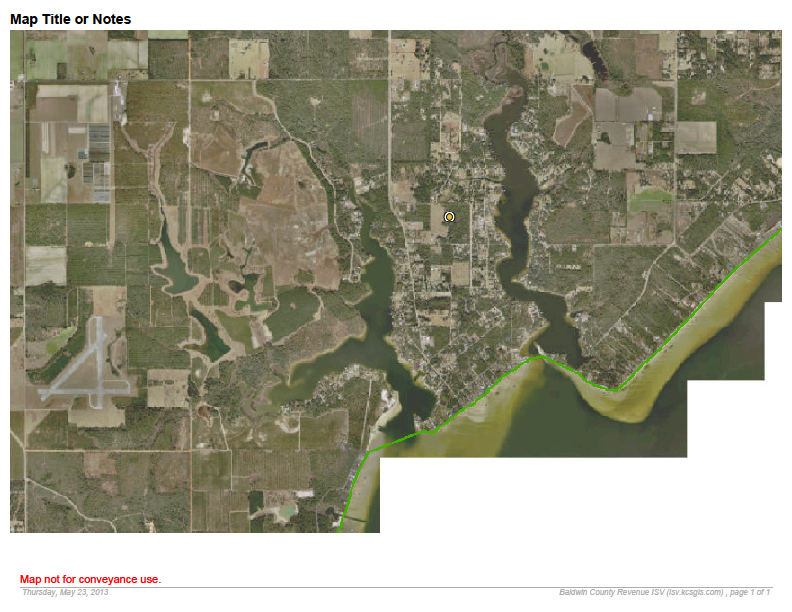 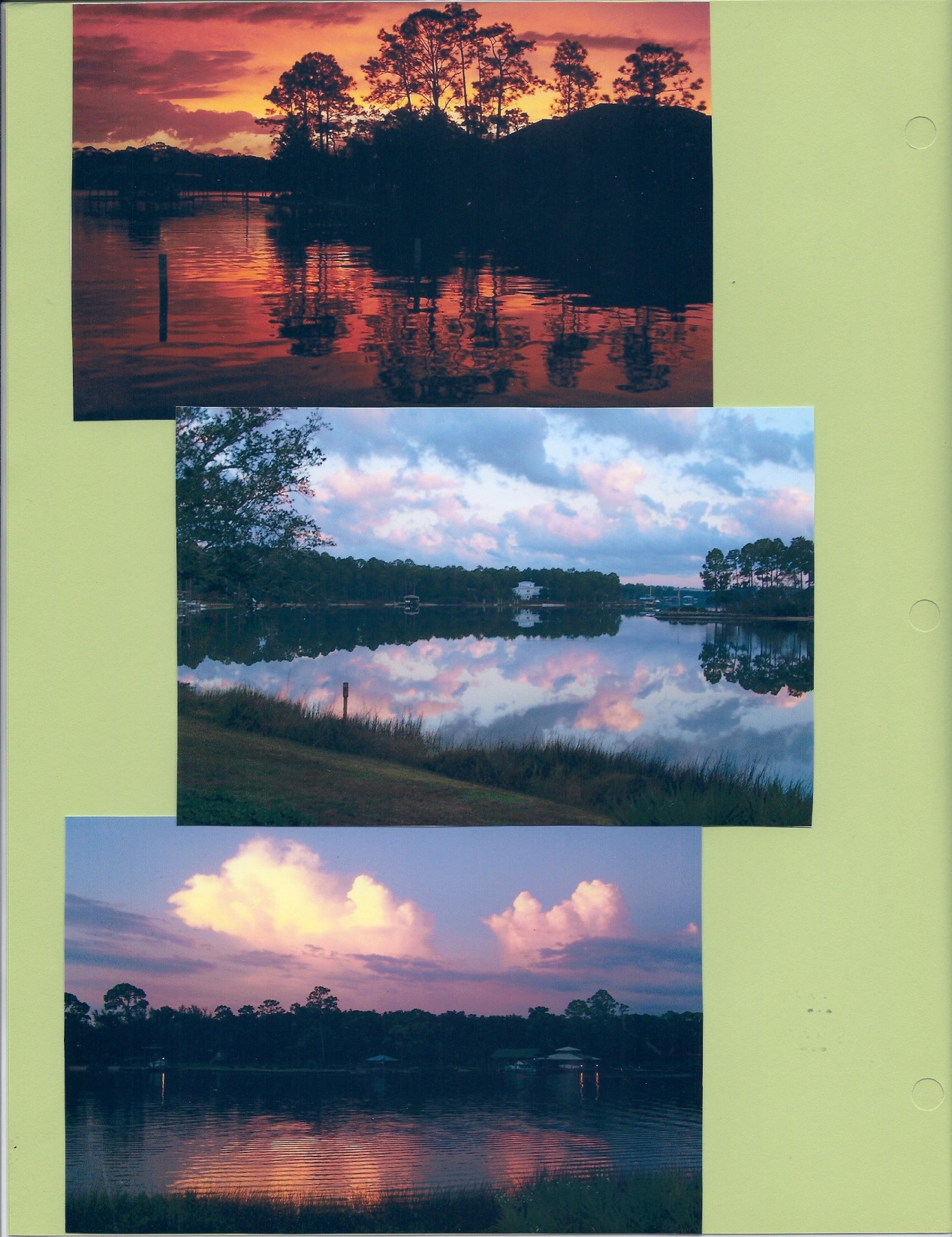 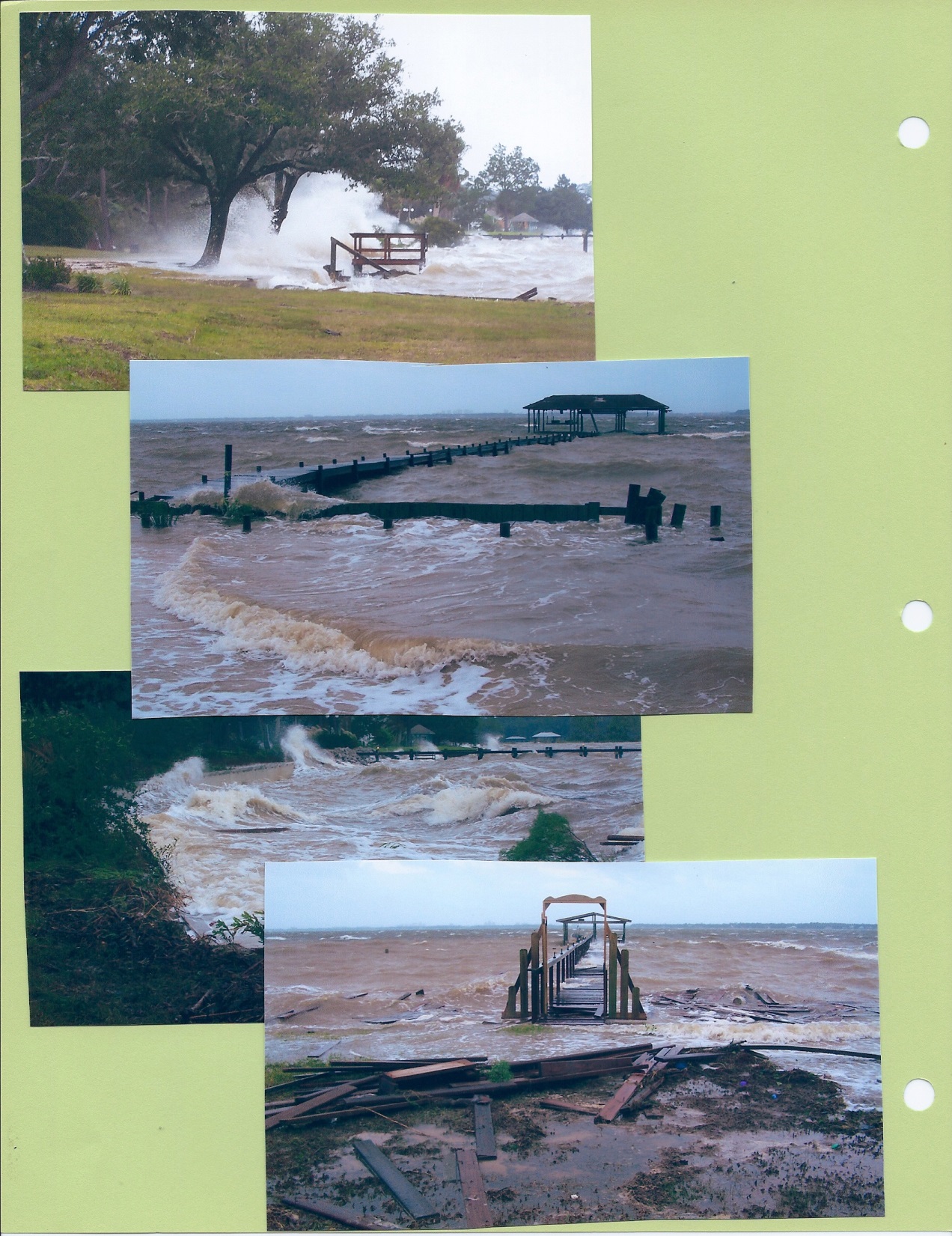 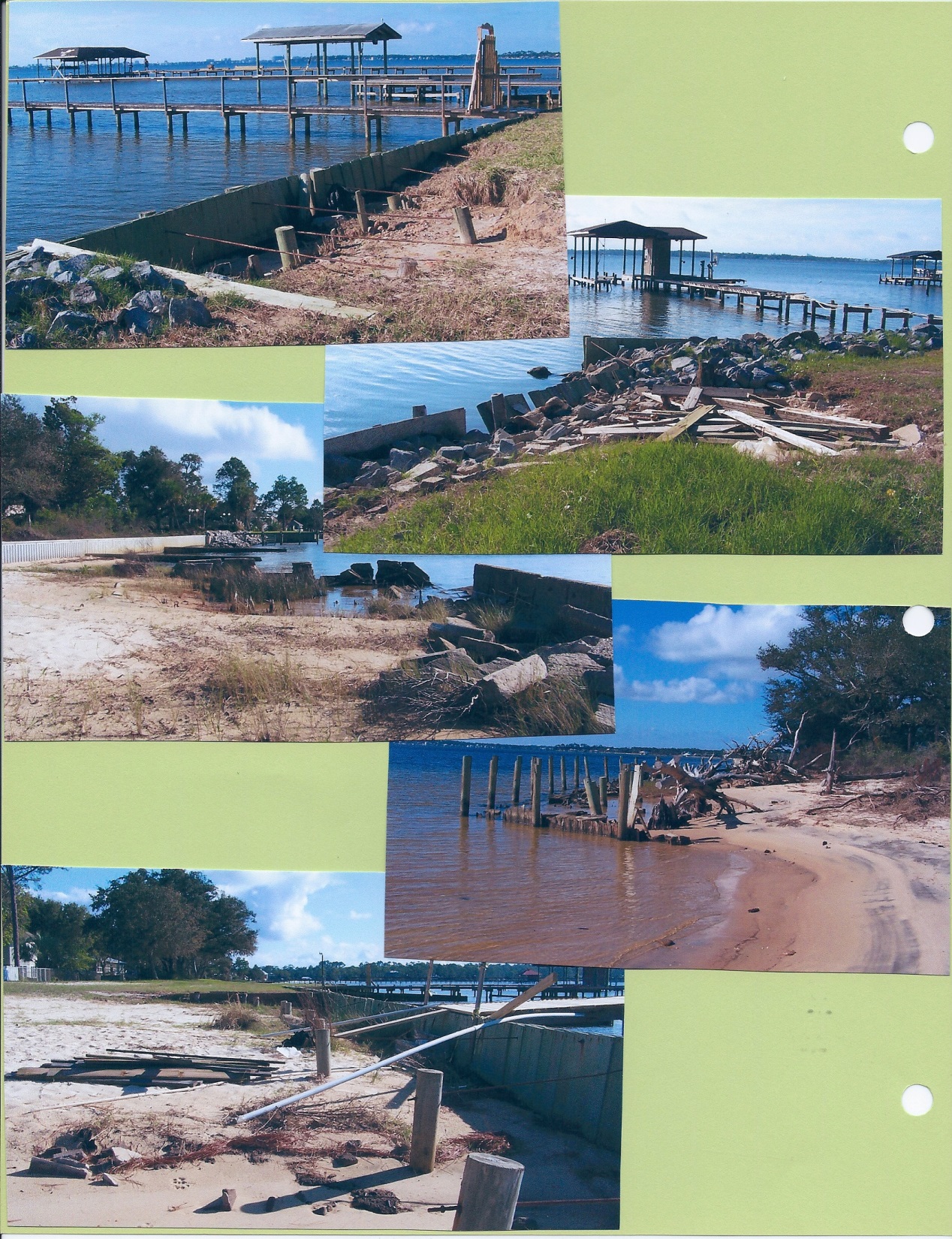 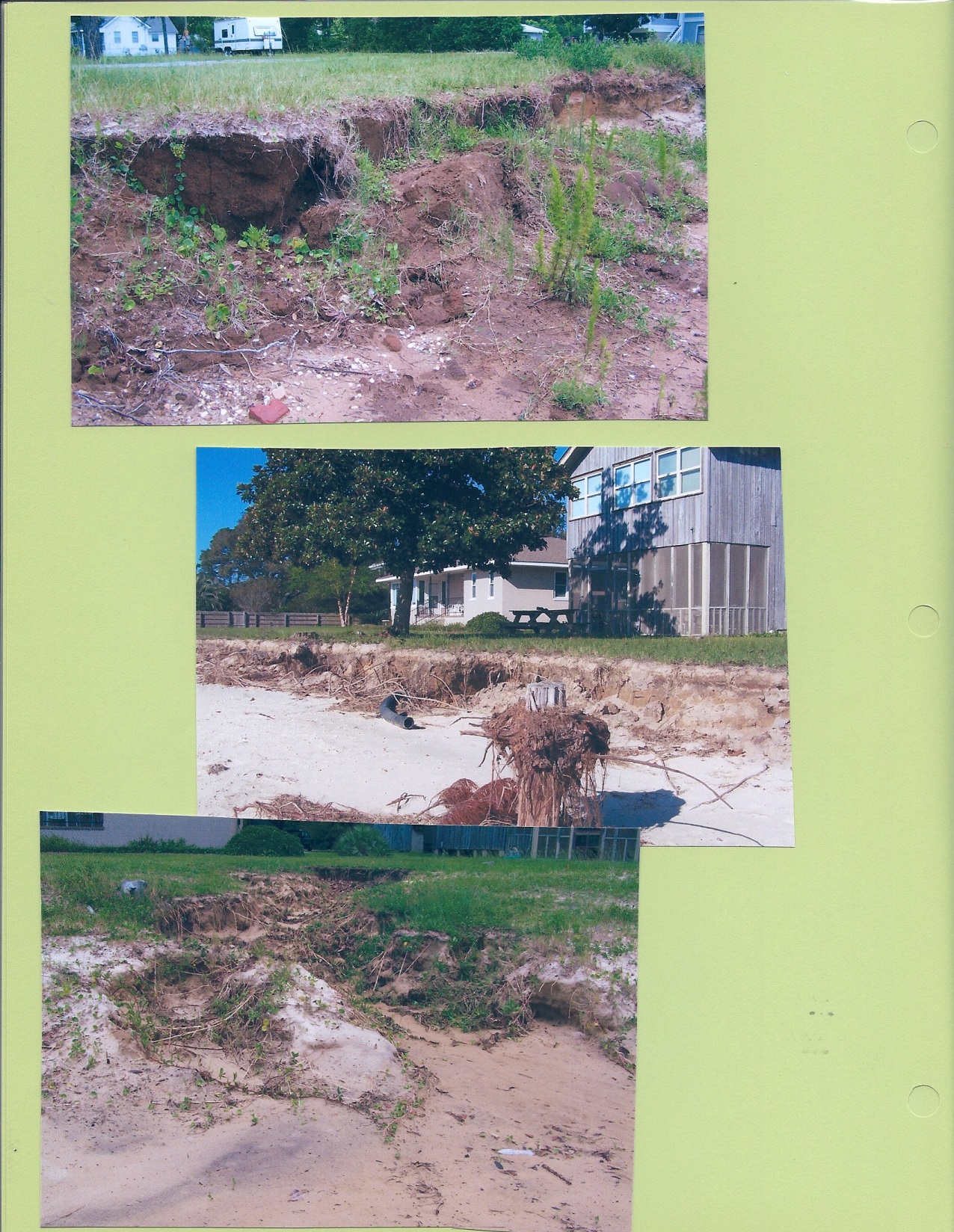 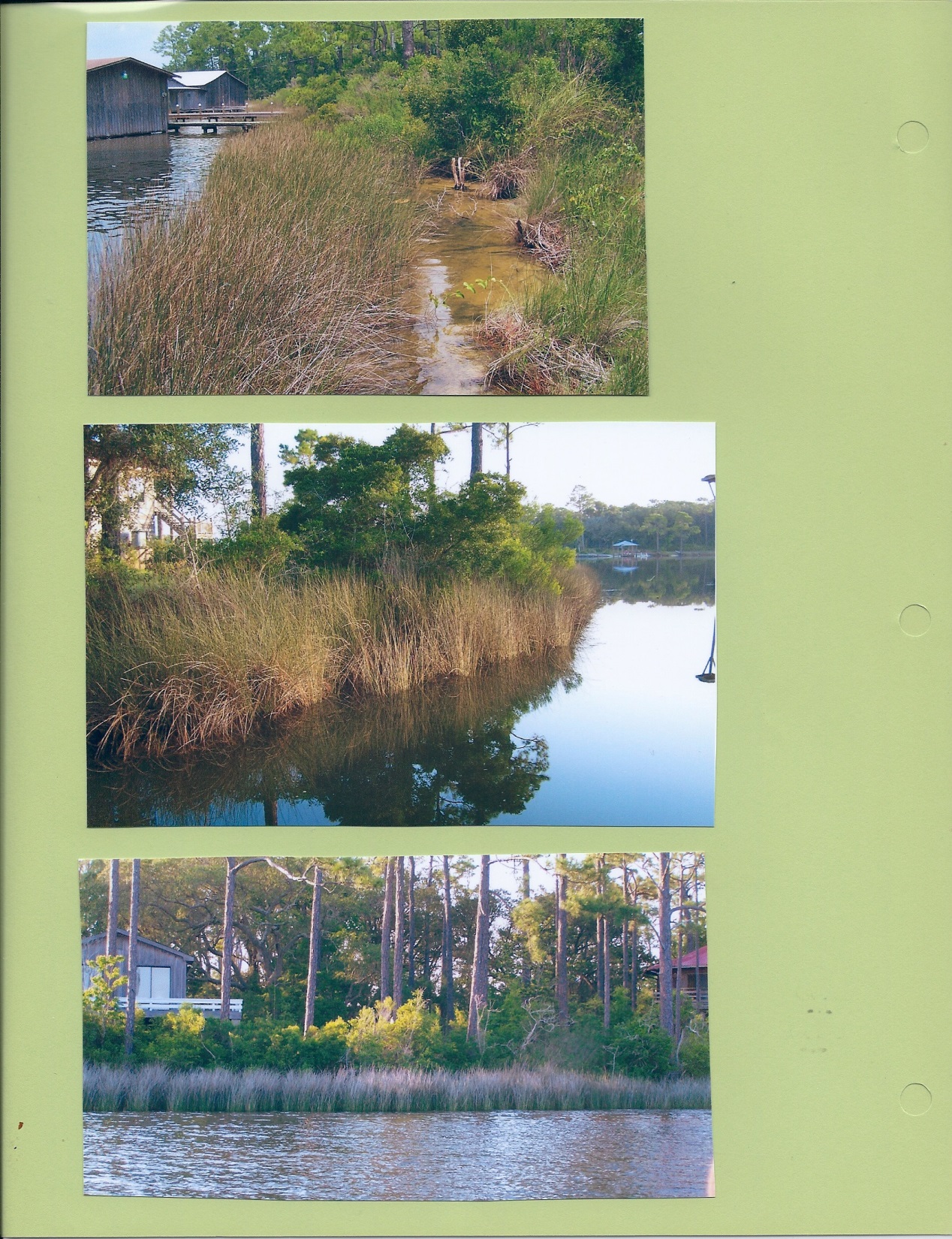